The Latest Buzz with G&C Accounting
Thursday, March 25th, 2021
2:00-3:30PM
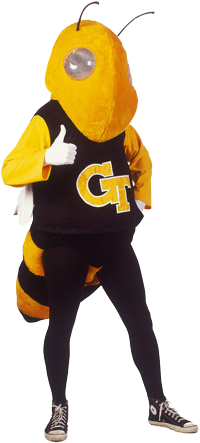 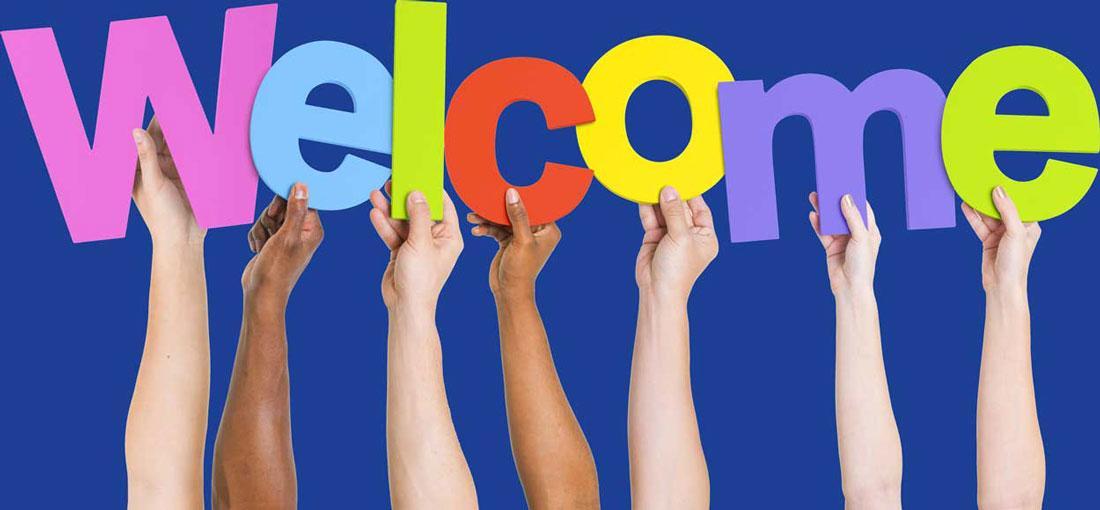 Serena SimpsonG&C Systems Analyst Lead
Agenda
Josh Rosenberg, CPASenior Director of Grants & Contracts Accounting
Grants and Contracts Accounting – Who We Are
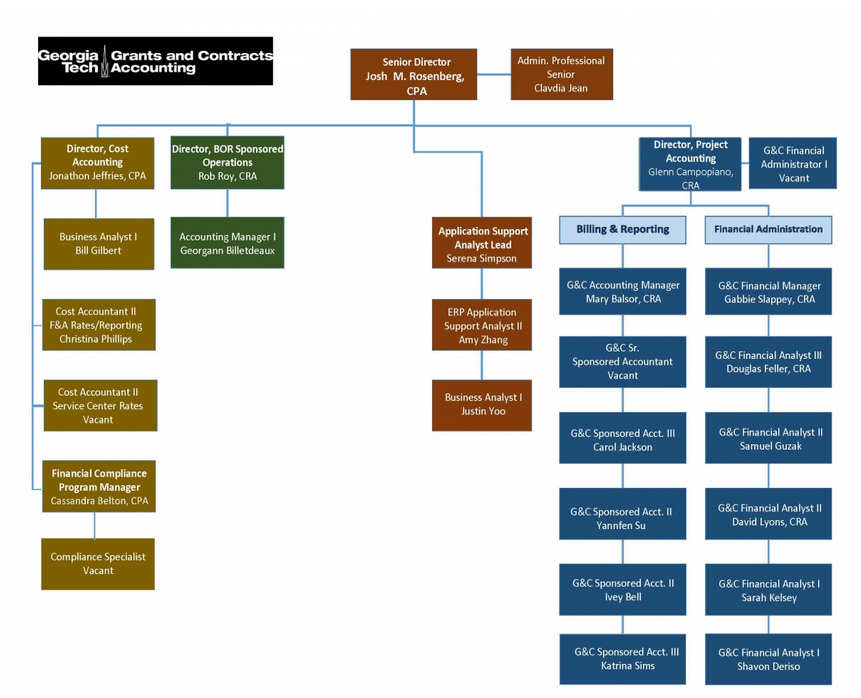 Research Trends
Resident Instruction (through February):
Proposals: up $102.50 million (10.8%) to $1.06 billion.
Awards: up $17.71 million (6.8%) to $278.27 million.  

GTRI (through February):
Awards: up $113.23 million (27.2%) to $529.91 million.
Research Trends
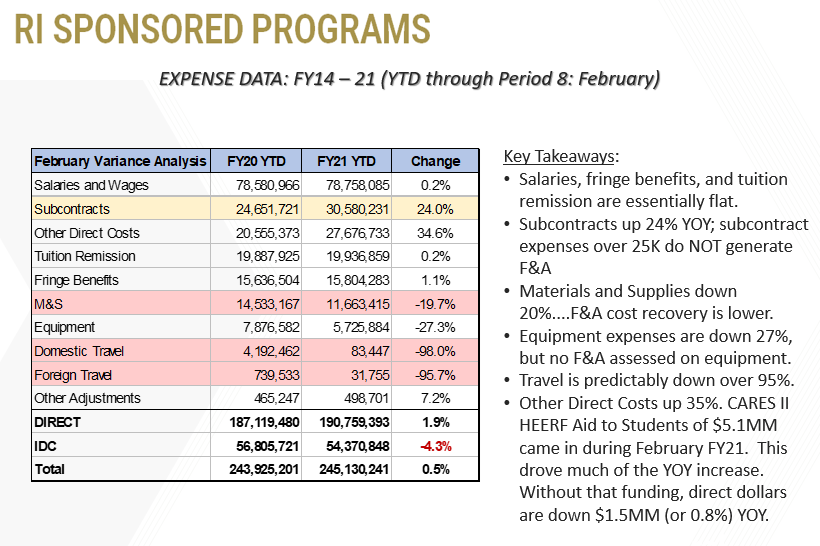 General G&C Updates
Invoices
G&C is averaging $29.2 million in invoices during the first eight months of FY21 and has billed over $233.7 million during that time (versus $202.6 million through eight months last year)
Financial Reports
669 total through 8 months.
Single Audit (FY20): Issued.  Two findings: 
1. Application of NIH Salary Cap
2. Subrecipient Monitoring
Policy Updates: Cost Transfers and many others
Next Buzz….Year-end Close
Salary Cap
Policies
IBS
Report
Cap Calculation
Cost Share Grants
Jonathon Jeffries, CPADirector of Cost Accounting
FY22/F23 F&A Rates
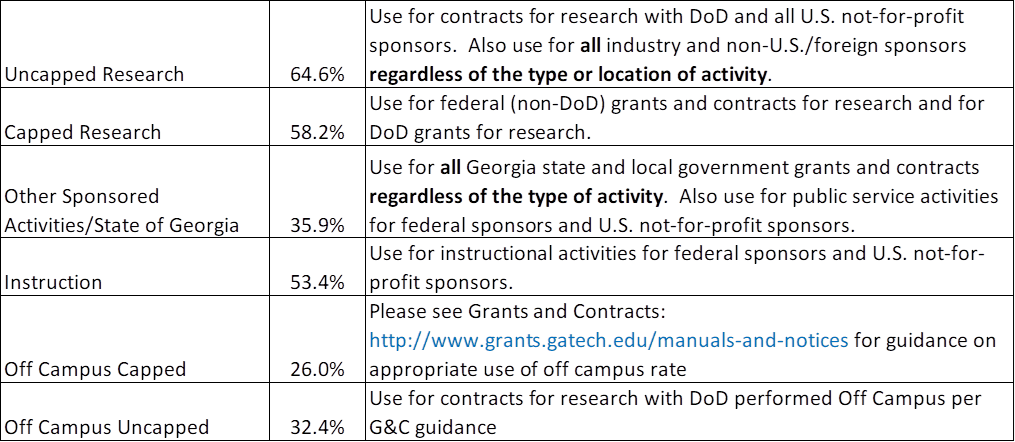 An update on FY22 fringe and tuition rates will be communicated once approved later in the fiscal year.
Terminating Employee ASR
Available on lite.gatech.edu under HCM tab
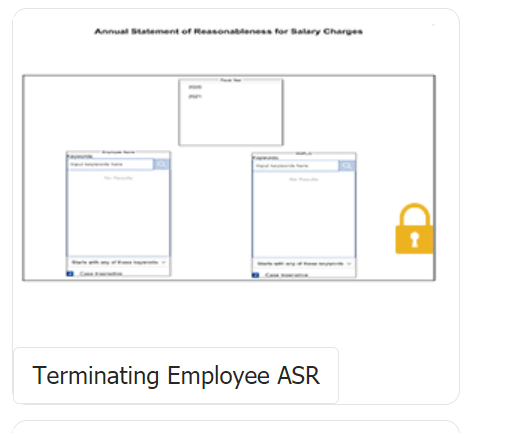 Terminating Employee ASR
Security similar to Ad-Hoc Salary Reports

Criteria is employee name or ID (one report at a time)

Returns actuals only (No Encumbrances)

No Validation of Termination Date in HCM

HCM does have a query for Terminating Employees
Terminating Employee ASR - Process
Establish a Term Date in OneUSG Connect
Run the Terminating ASR after the employee’s last payroll posts in OneUSG Connect
Employee and ASR Financial Manager must sign
Return to the easr.ask Help Desk

No First Hand Knowledge Accepted
Any Changes to Distribution will Void ASR
Project Accounting Topics
Glenn Campopiano, CRAProject AccountingDirector of Project Accounting
Monitoring Cost Share
Review cost share budget in CS grant line for accuracy.
Budget your cost share funds via OneBudget.
Load or post cost share expenses timely.
Certify In-Kind cost share and send to G&C for posting. Sample letter found here: http://www.grants.gatech.edu/standard-forms
Monitoring Cost Share
Cost share burn rate should be similar to sponsored burn rate.
Best practice to review monthly – quarterly at minimum.
90 days from end date of award ensure you are on track to meet cost share.
Monitoring Cost Share
Cost share Grant lines can be viewed in SABER just like sponsored grant lines.
You can request multiple Cost Share grant lines if it helps you account for Cost Share more efficiently.
Sub-awardees having cost share should submit cost share with each invoice. Best practice to withhold payment until cost share provided.
Monitoring Cost Share
New WD report – GT RPT Cost Share Fund in Progress Report.
Will return a high level report on sponsored & cost share progress.
Run similar to Saber, by cost center, by PI, by Sponsor, etc.
Returns lines by awards with cost share.
Last column indicates cost share percent met.
Monitoring Cost Share
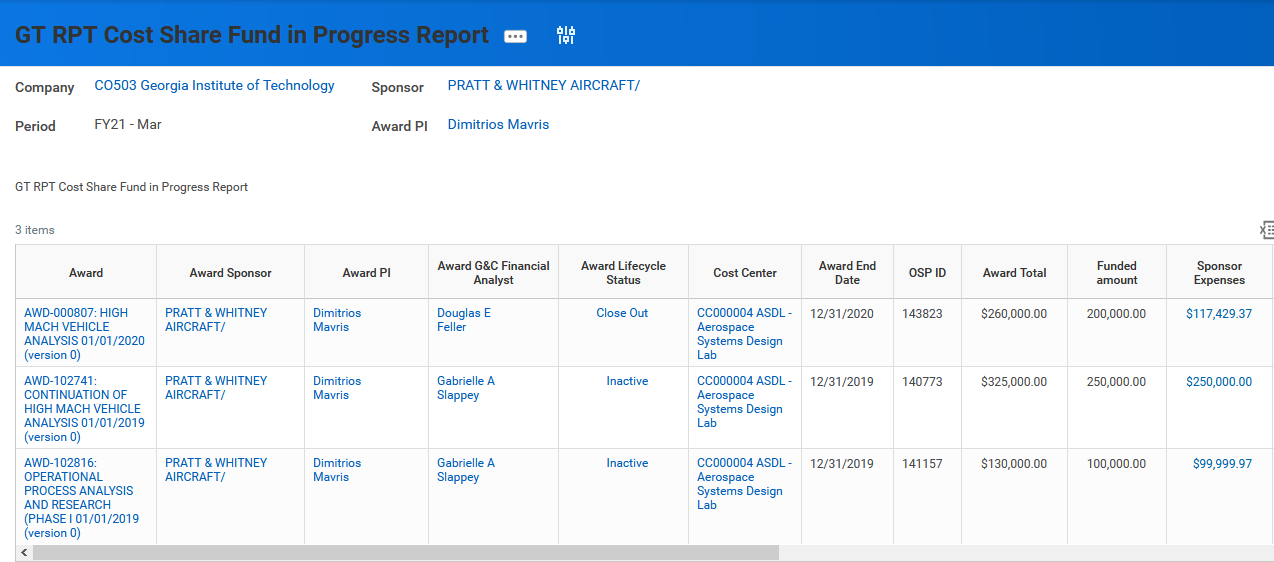 Monitoring Cost Share
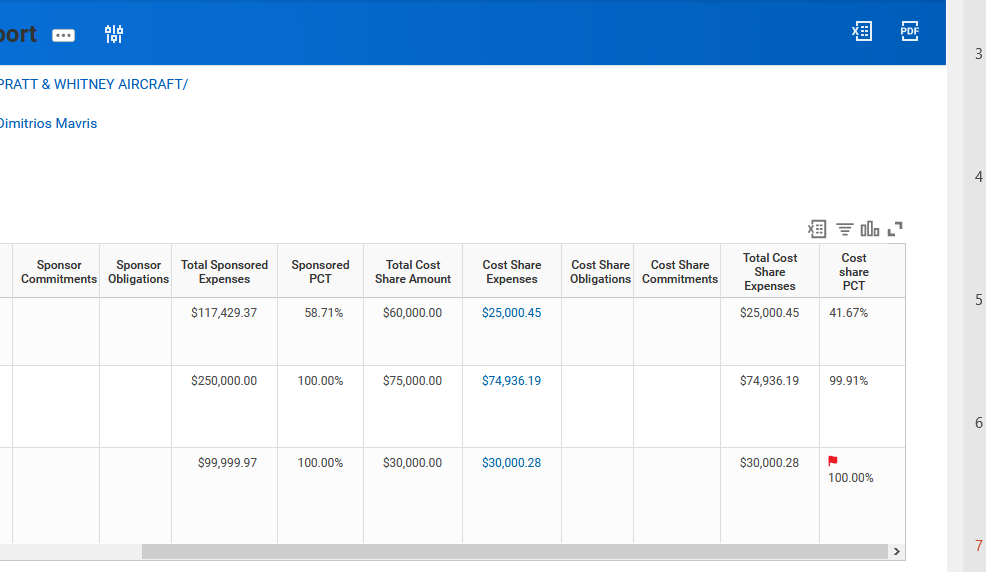 Gabrielle Slappey, CRA Project AccountingG&C Financial Manager
AWARD – Overview/Summary
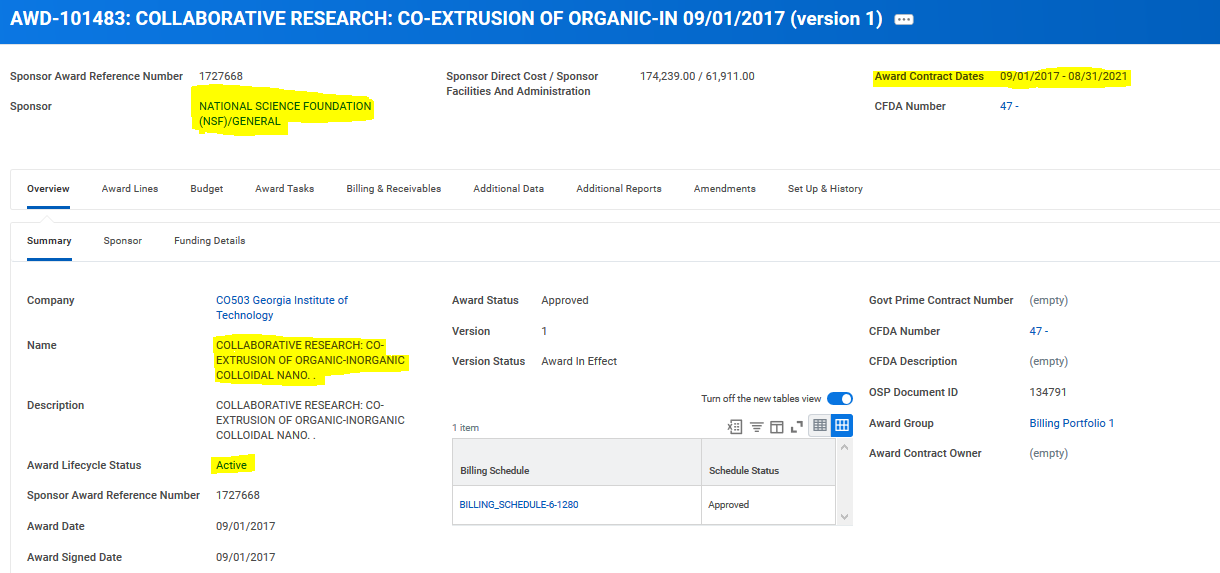 AWARD – Overview/Funding Details
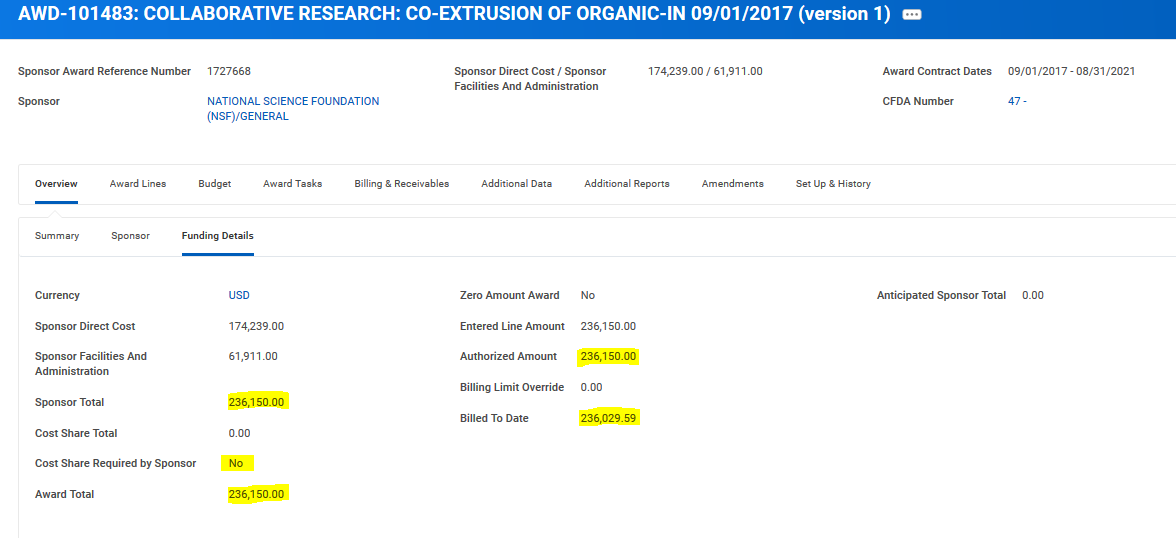 [Speaker Notes: Overview/Funding Details Page – Shows the Current Funded Amount corresponding with CIS; shown as the Sponsor Total
There is the Anticipated total; that corresponds to the Contract Value in CIS
This award does not have cost share but you can see that there is a category that indicates if cost share is required; Award Total is the summation of Sponsor Total and Cost Share Total
Finally, there is the billed to date total]
AWARD – Award Lines Overview
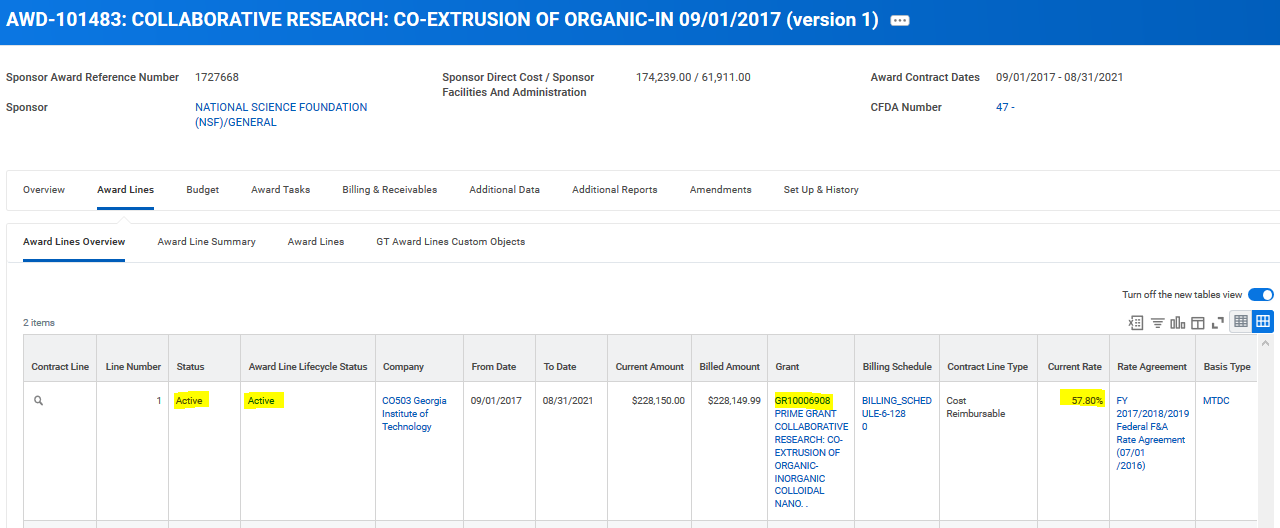 [Speaker Notes: Shows the grants associated with the award; their status and the F&A rate;]
AWARD – Award Lines
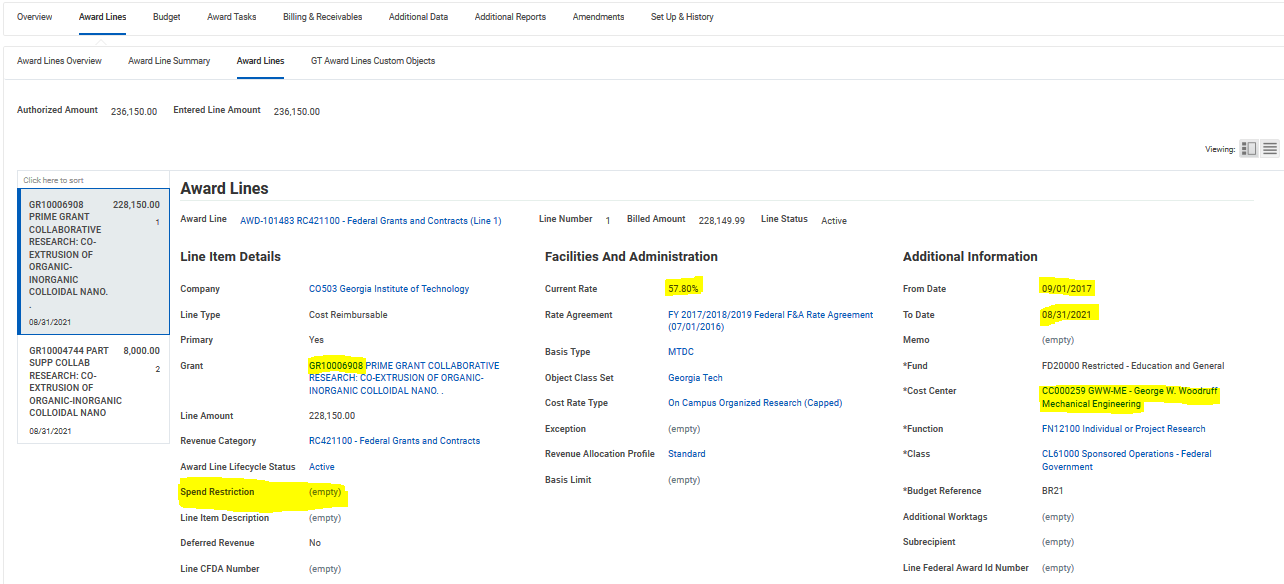 [Speaker Notes: Has the same information as the Award Lines Overview Tab but it also includes the associated Worktags. Most important being the Cost Center;  It also shows the spend restrictions on the award; Toggle between the grants]
AWARD – GT Award Lines Custom Objects Class
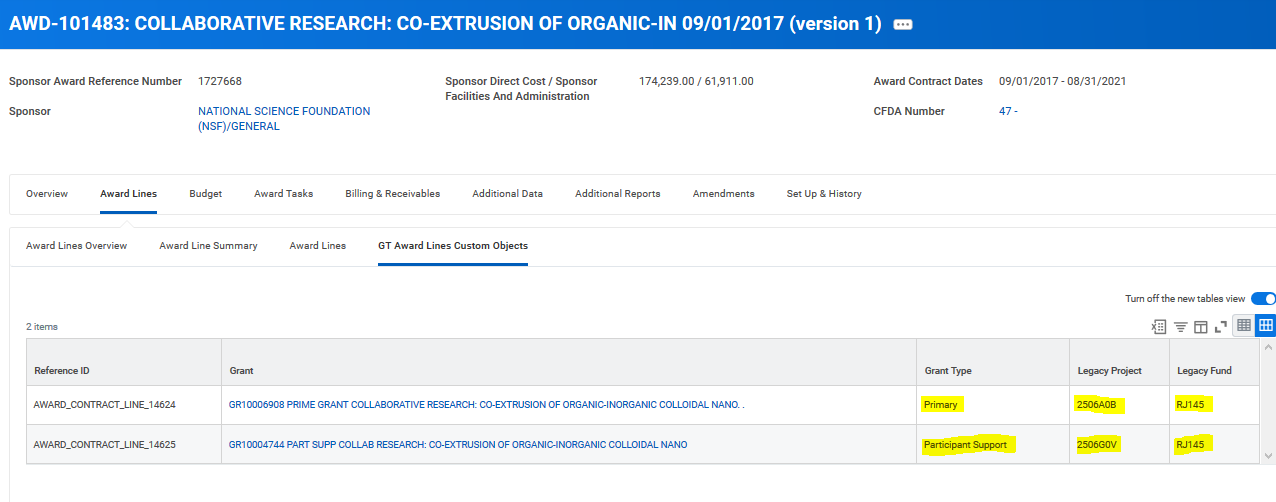 [Speaker Notes: Legacy Project and Fund information]
AWARD - Budget
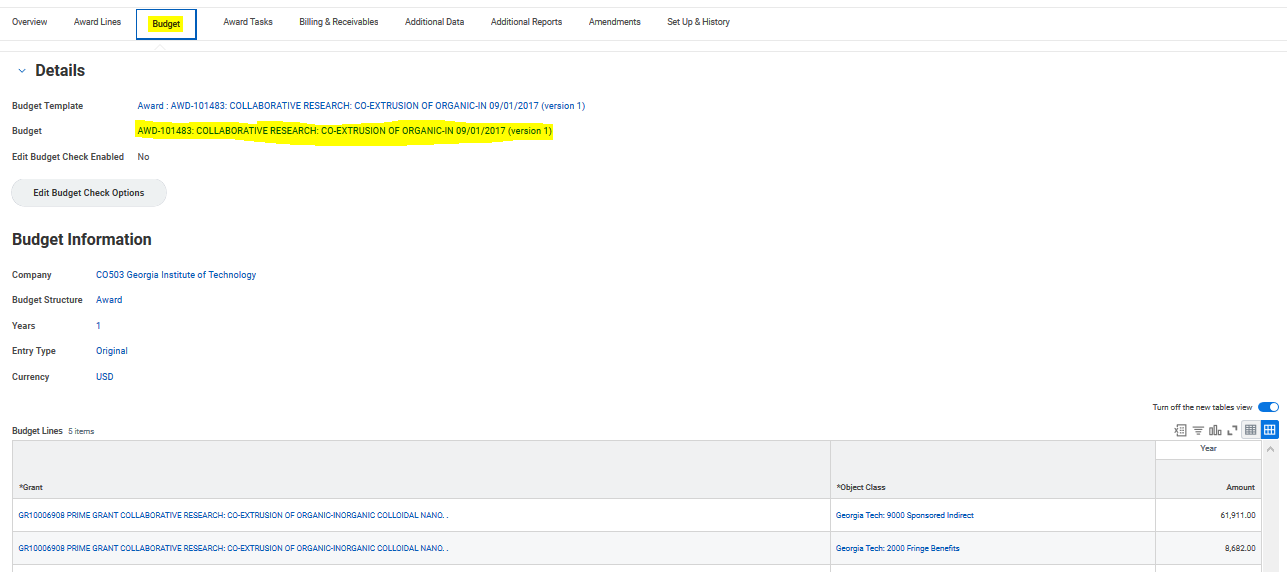 [Speaker Notes: All grants with a line item budget are in the budget; if the grant does not have a budget (or expenses/obligations/commitments) it will not show up on SABER; 
The total at the bottom of the screen should match CIS funded value and the funding details tab; caveat with Cost Share
Click on the Budget Hyperlink to see admendments]
Budget - Amendments
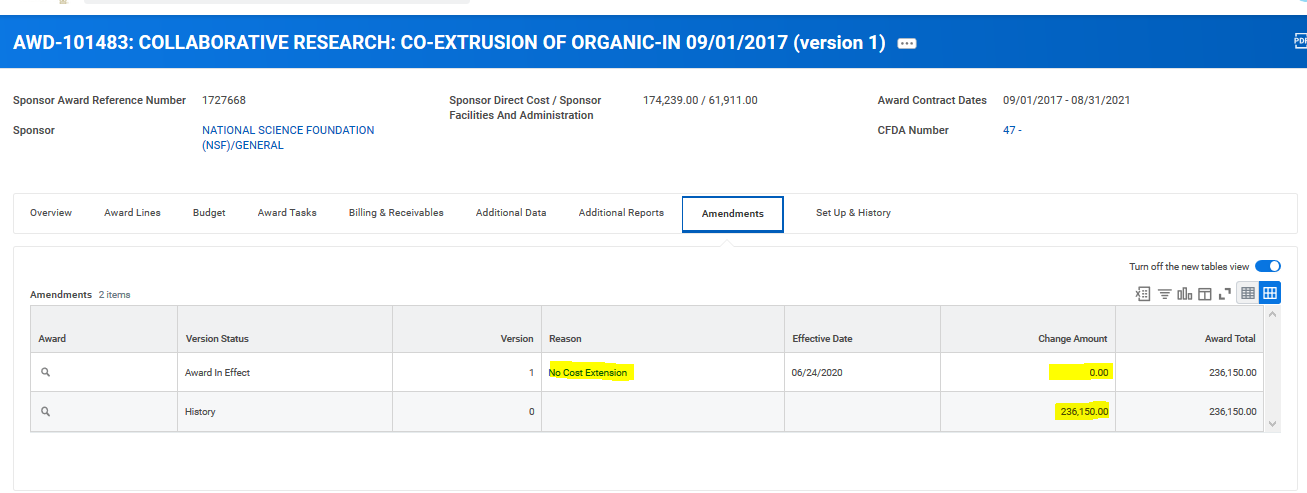 [Speaker Notes: AWD-101483 didn’t have amendments so I chose new award; You can see the Amendment Type; description, and the total debits/credits]
AWARD –Billing and Receivables
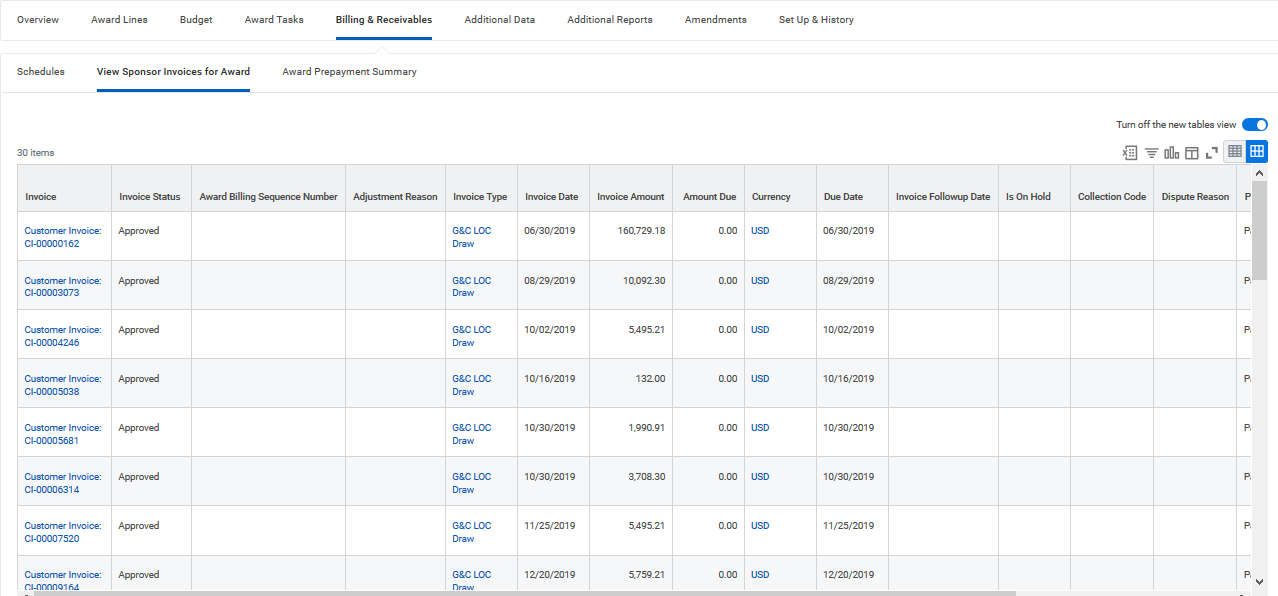 [Speaker Notes: All the customer invoices associated with the award; this award is Billed via letter of credit but some awards have CI Adjustment credits; reason will be G&C Sponsor Invoice Reverseal; just for GTRC accounting and G&C; ex. AWD-100844]
AWARD – Additional Data
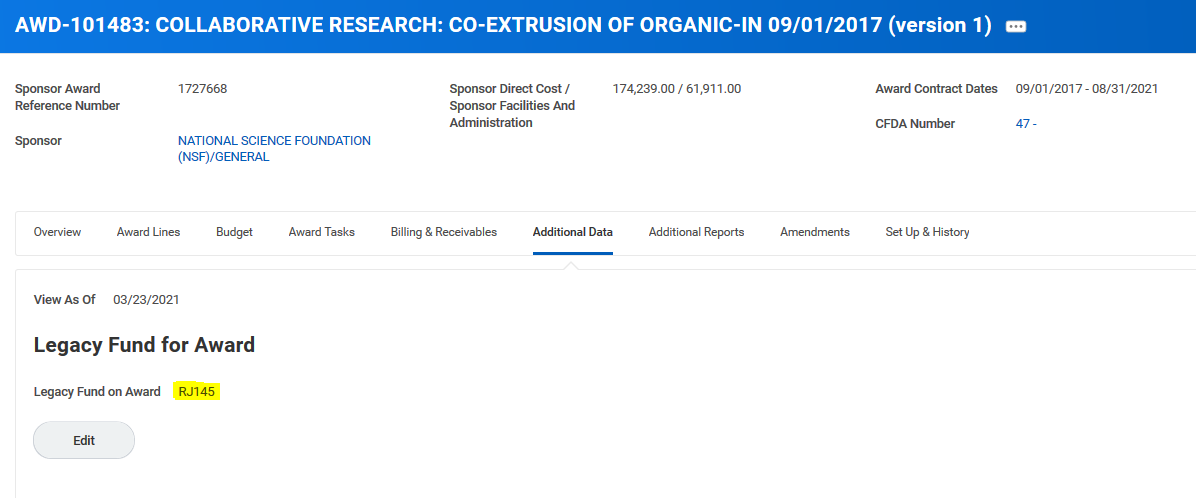 [Speaker Notes: Find the Legacy Fund information]
AWARD – Additional Reports
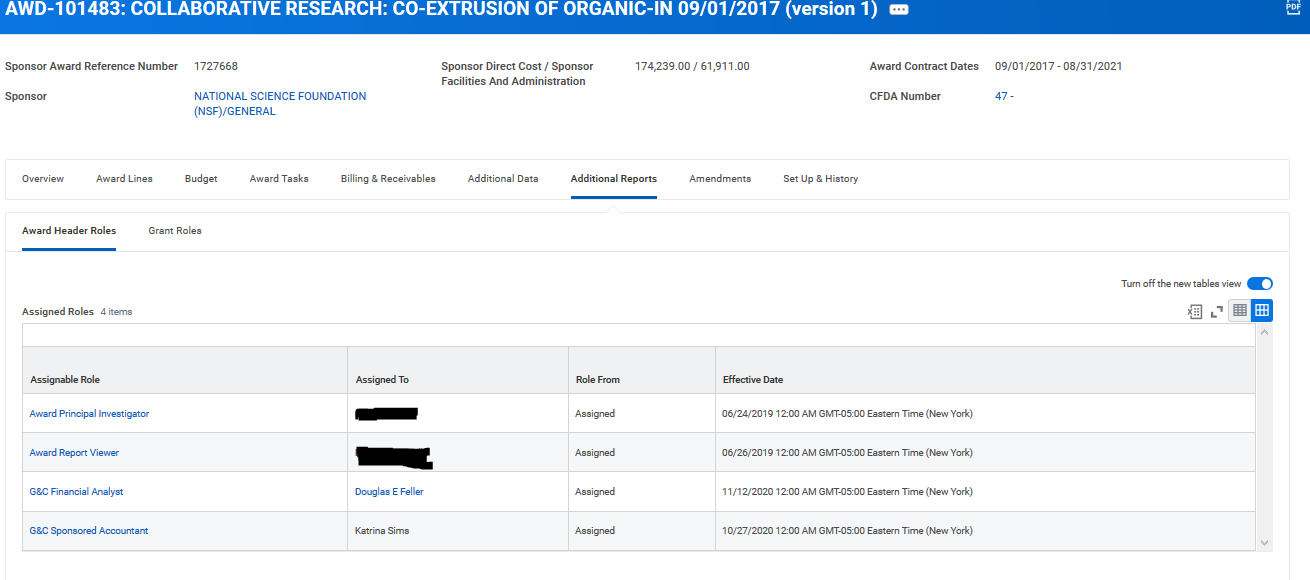 [Speaker Notes: Additional Reports – Find the Accountant – Questions concerning Billing and Reports
Find the Analyst – All other G&C related questions]
GRANT - Details
[Speaker Notes: In the grant details you can see what Grant Hierarchy it is under; i.e Federal, Private, State]
GRANT – Related Worktags
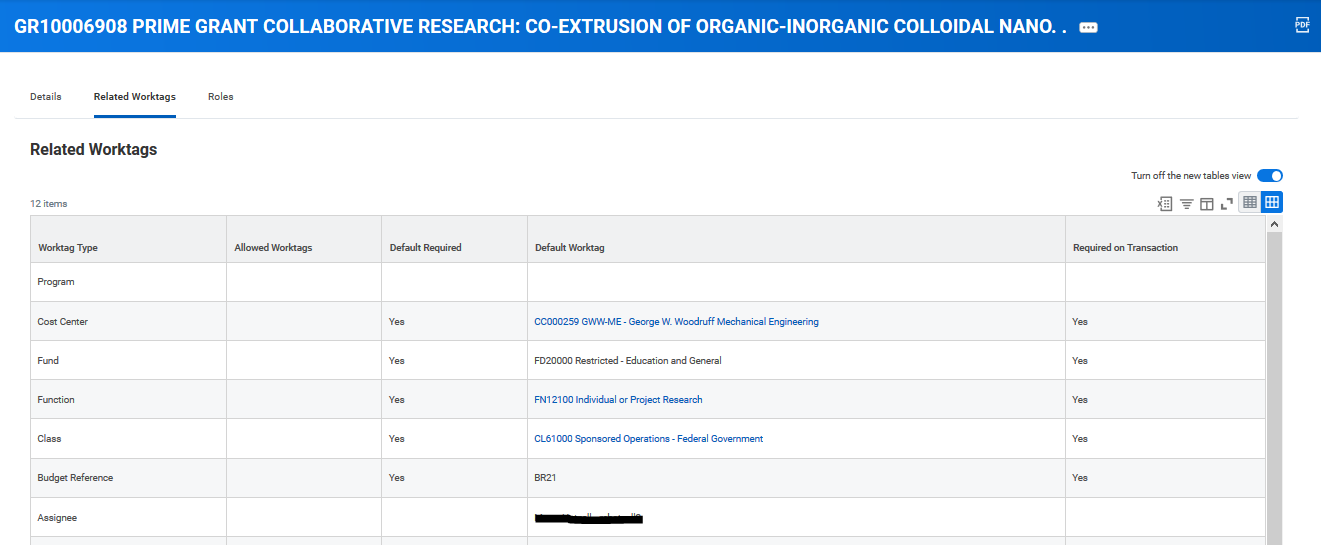 [Speaker Notes: It is important to have the cost center correct; if the cost center is incorrect G&C will need to inactive the grant and create a new grant with the correct cost center. This goes for any worktag but the cost center is the most frequent request.]
GRANTS - Roles
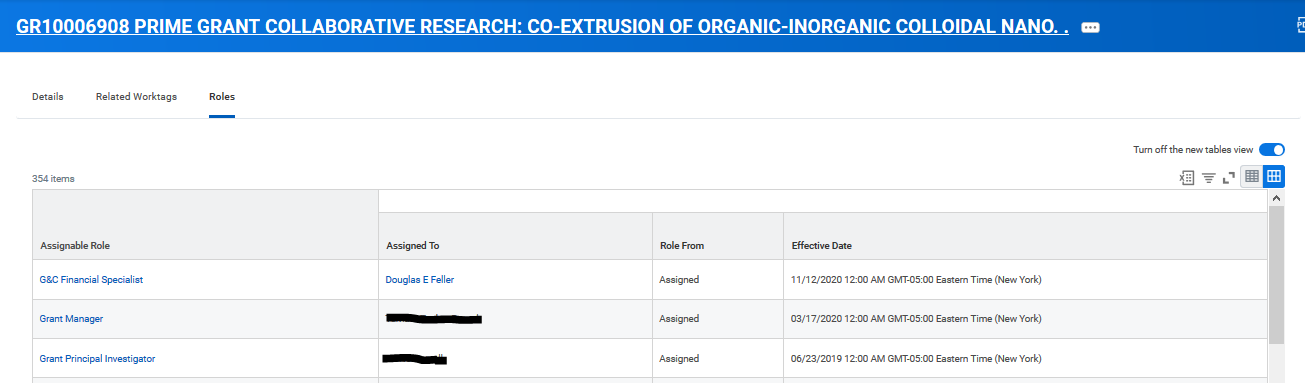 [Speaker Notes: Find the G&C specialist; 99% is matches the Award Analyst under Additional reports; Grant Manager and Grant PI – you can use the request frame work to change this information.]
Workday Grants Reporting
Serena Simpson
Grants and Contracts Accounting, Systems
Systems Analyst Lead
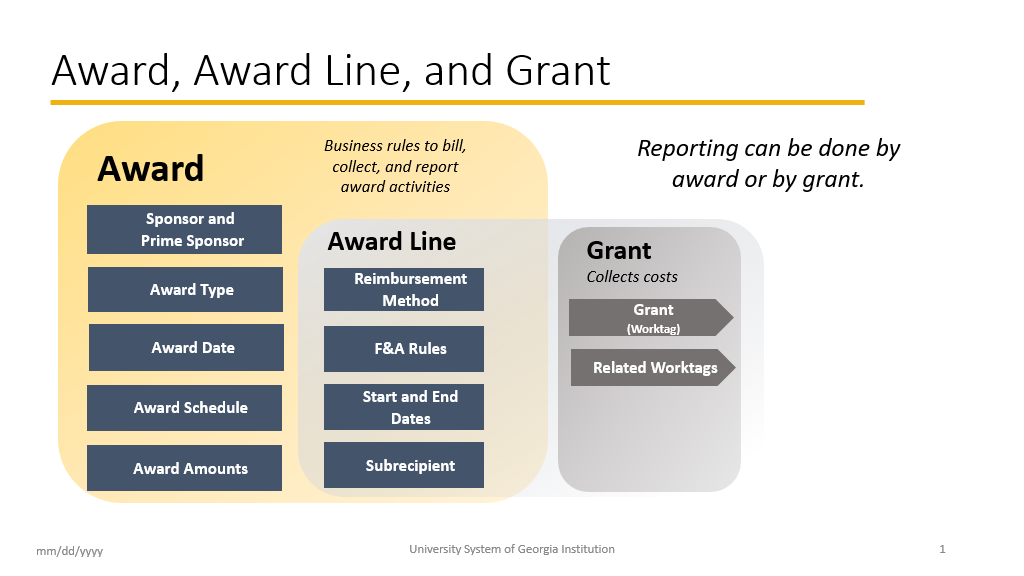 SPONSORED AWARD BUDGET EXPENSE REPORT (SABER)
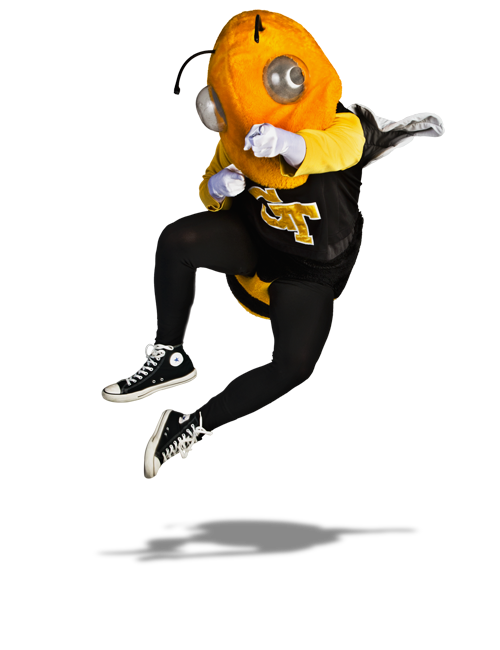 Type of Reports:

SABER

SABER BY OBJECT CLASS

SABER BY AWARD (NEW)
TIPS AND TRICKS
Question: How do I view actuals for a specific period of time?

Answer: Use the Budgets & Actuals On or After and Budgets &               		   Actuals On or Before criteria
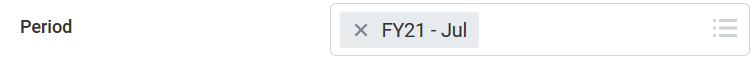 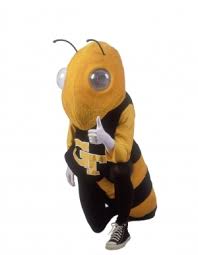 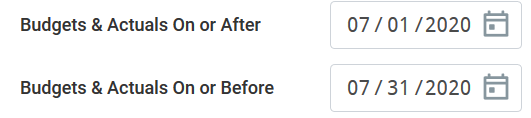 TIPS AND TRICKS
Question: How do I view just the Sponsored portion of my Award, 		     not the cost share (vice versa)?

Answer:  Use the Grant Hierarchy field to filter.
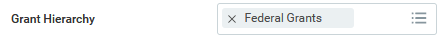 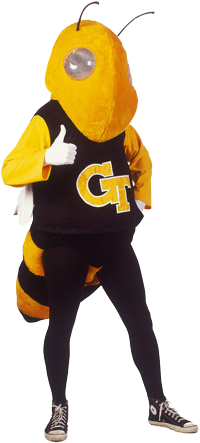 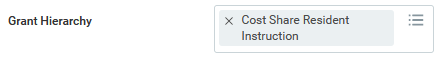 TIPS AND TRICKS
Question:  How do I save a filter if I want to view the same criteria on a regular               	           basis? 
Answer: 	   Enter Criteria, Create filter name, and Save filter

Question:  How do I modify filters?
Answer: 	   You can select Manage Filters and then edit your filter. 

Question:  Can I create multiple filters?
Answer:     Yes, you must create unique filter name.  All filters will display in the 	  	           drop down.
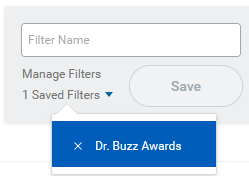 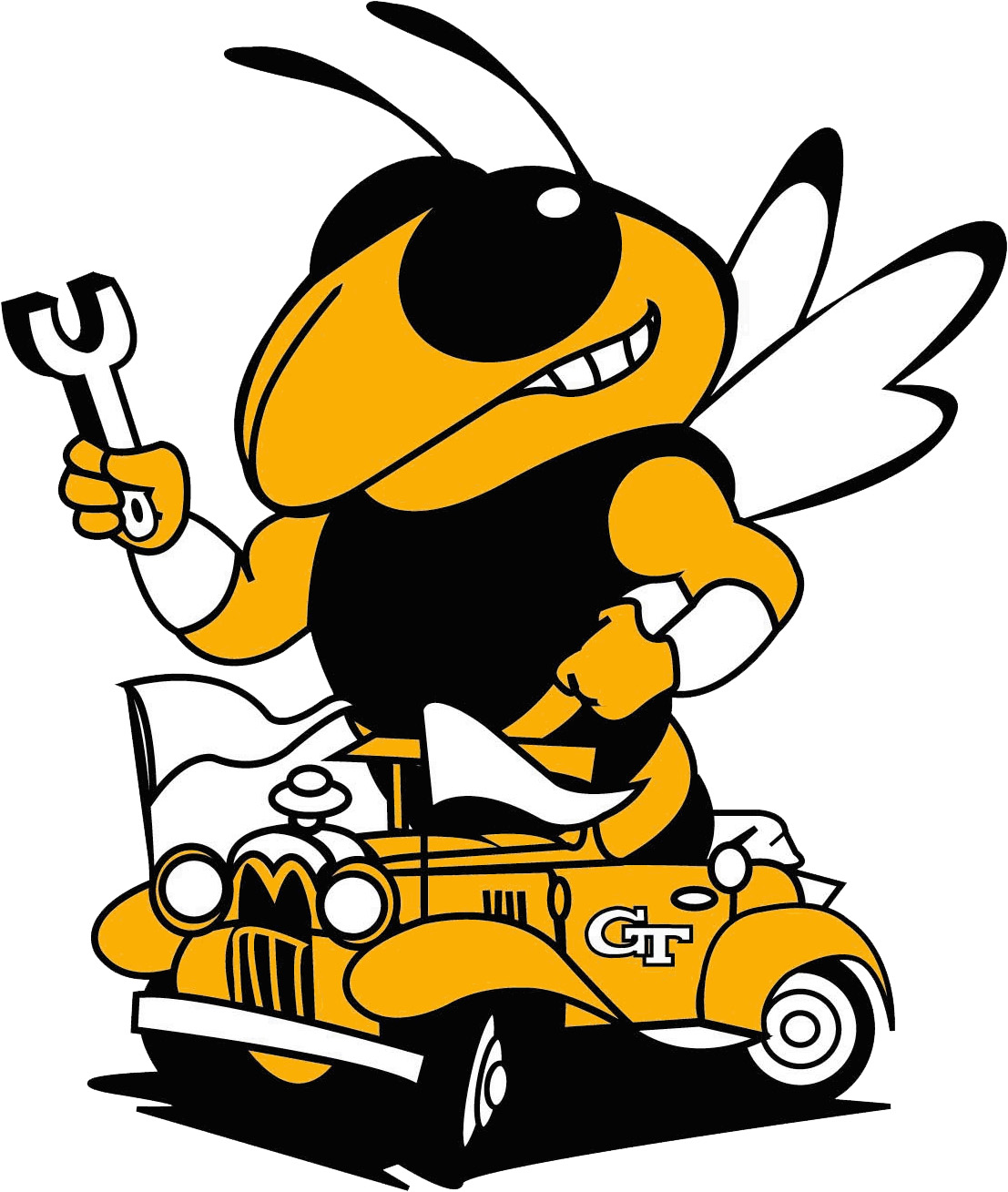 TIPS AND TRICKS
Question:  How do I view actual costs by Object Class?

Answer:     Drill down on total for Award and/or Grant and view by 	             Object Class and refresh
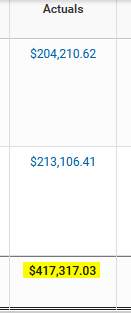 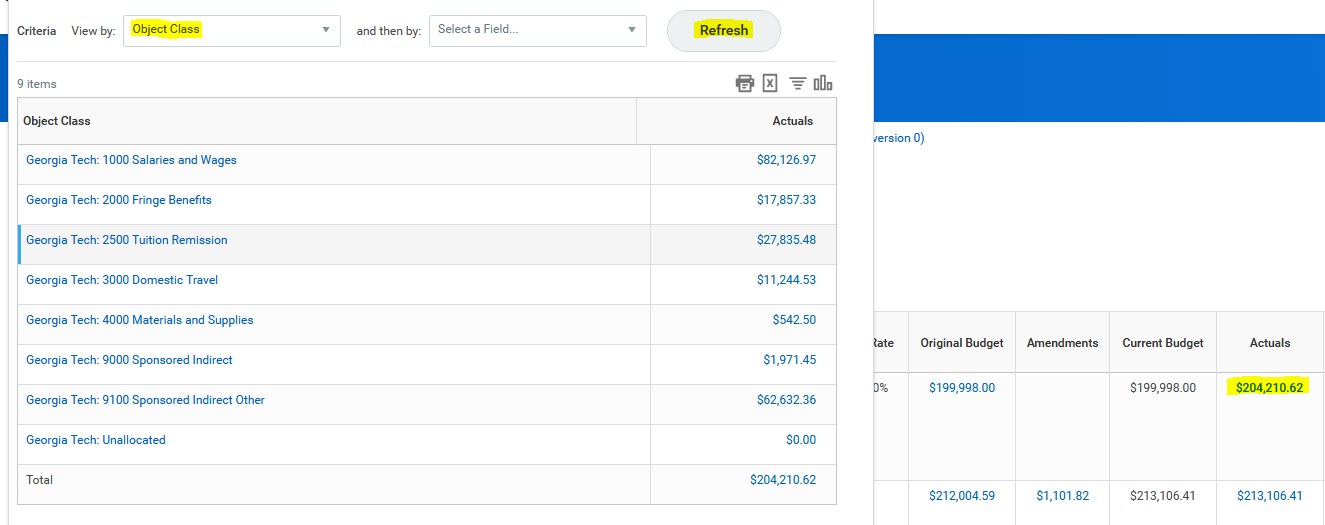 HELPFUL REPORTS AND WORKLETS
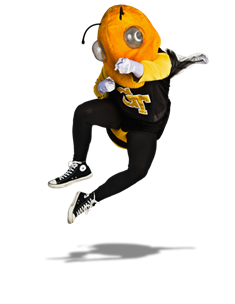 WORKLET:
Grants Reporting (New)
PI QUICK VIEW (New)

WORKDAY REPORTS:

FIND AWARDS
G&C PARTICIPANT SUPPORT TRANSACTION -GTCR
SABER
SABER BY OBJECT CLASS
SABER BY AWARD (New)
AWARD AUDIT SUMMARY – GTCR
GT AWARD EXCEPTION REPORT (New)
EXTRACT AWARDS
EXTRACT GRANTS
GT AWARD LINES EXTRACT- GTCR
GT RPT COST SHARE FUND IN PROGRESS REPORT

LITE AND EXTERNAL REPORTS:
G&C AD HOC SALARY (LITE)
AD-HOC SALARY DETAILS
COMMITMENT ACCOUNTING – PERSON HOURS
GRA BY PI
LEGACY PEB

COMING SOON: 
SABER 2.0v 
https://transformation.gatech.edu/financials-transformation/workday-reports
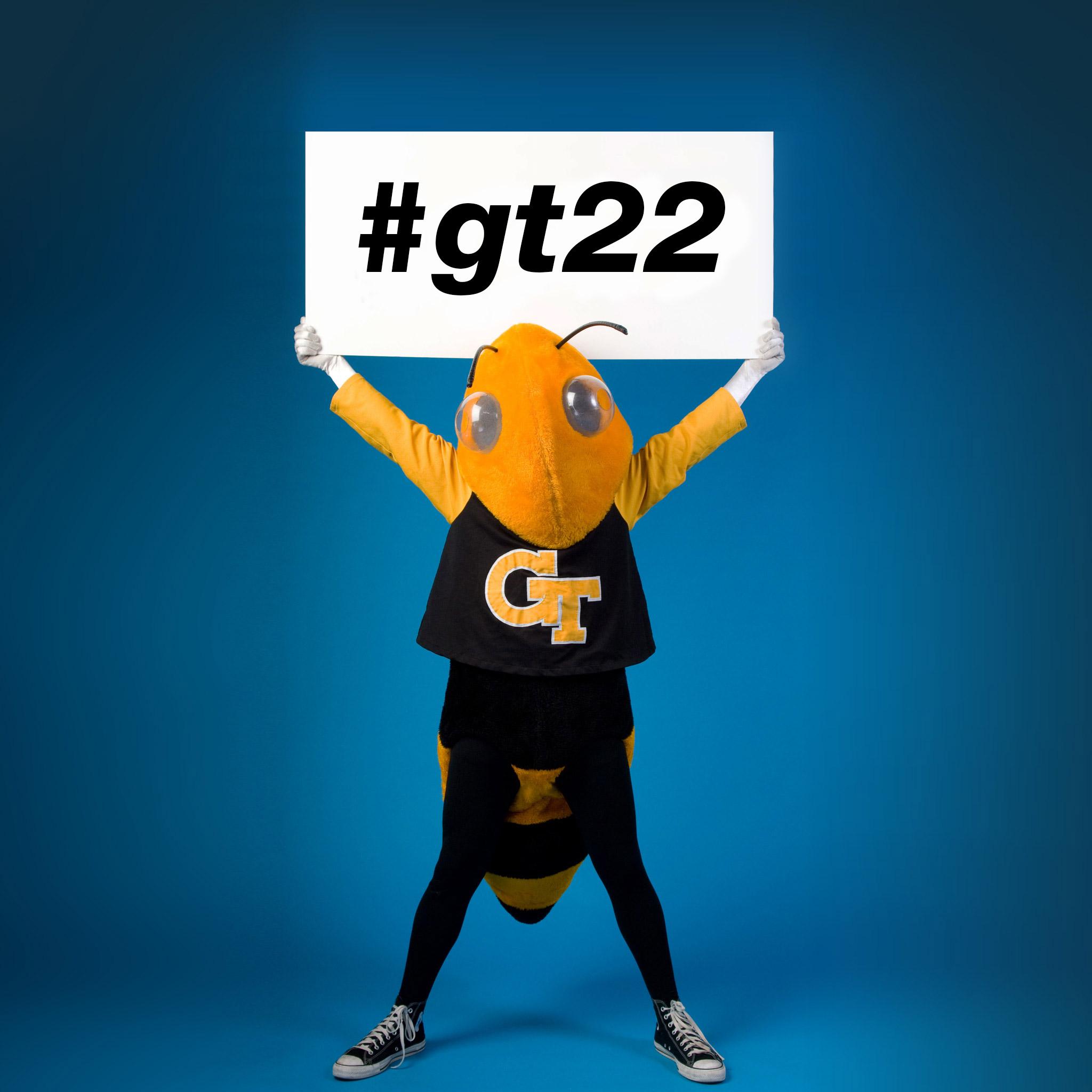 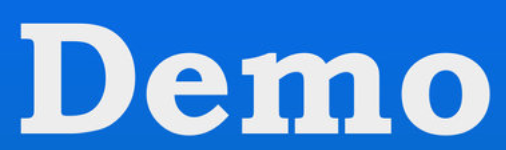 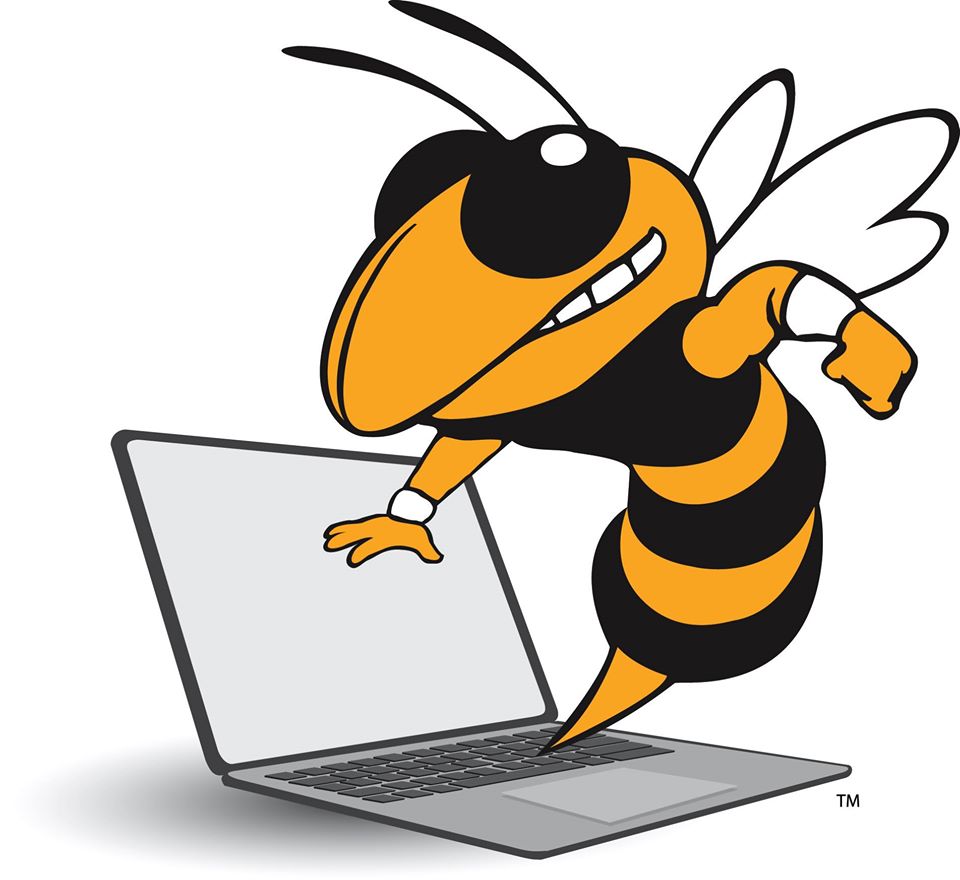 How can I get help?
Where can 
I find help?
Service Now
Security
Someone left the department and needs to be replaced (ex: Grant Manager)
Need a new Grant Manager
Need to add an Assignee

Reporting
Request a change in an existing report
Suggest a new report 
Reporting is not working properly



services.gatech.edu
KNOWLEDGE ARTICLES
Search for Knowledge Articles
There are some thirty Knowledge Articles related to Grants and Cost Sharing
services.gatech.edu
The Latest Buzz with G&C Accounting
GRANTS.GATECH.EDU
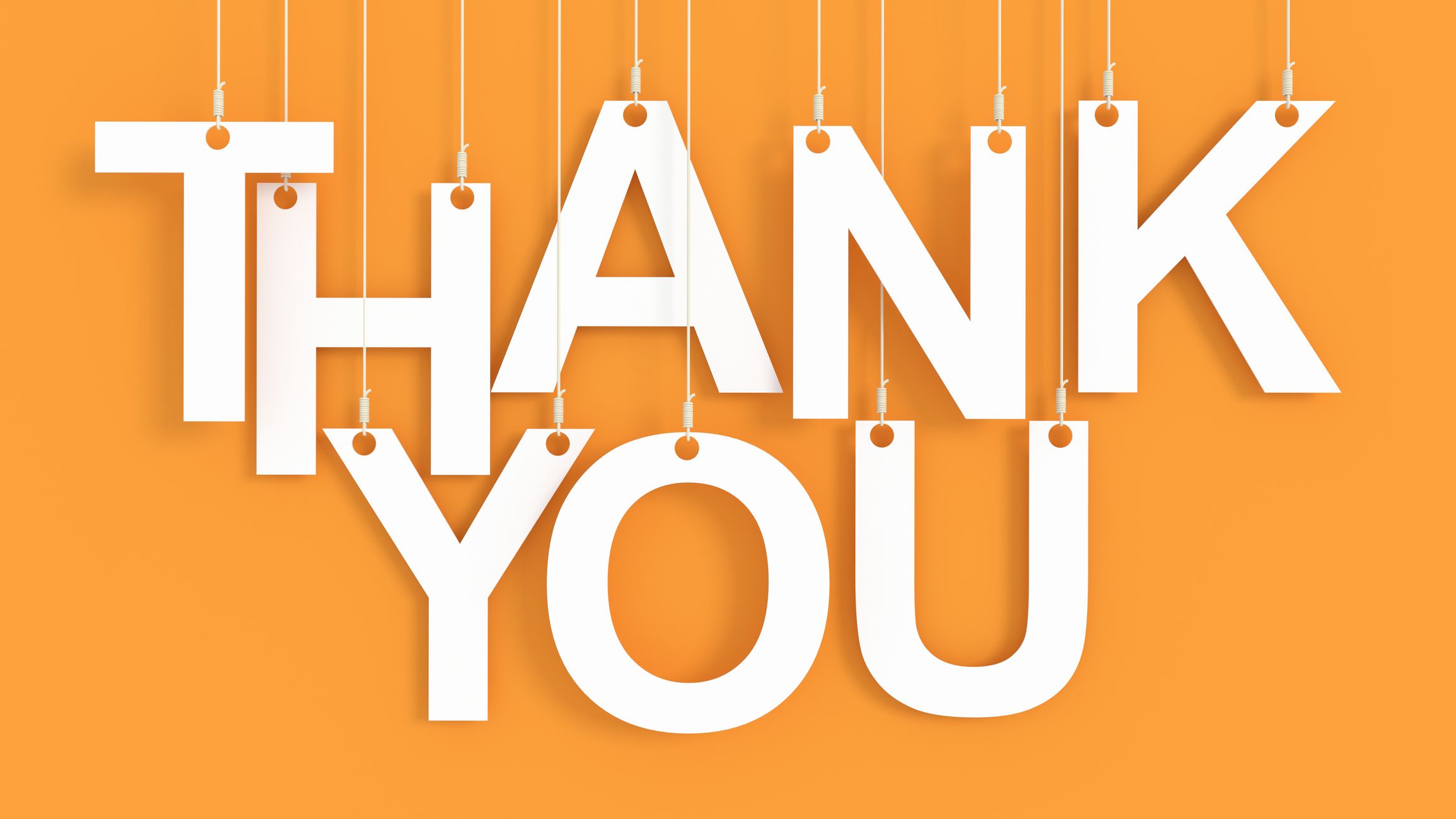 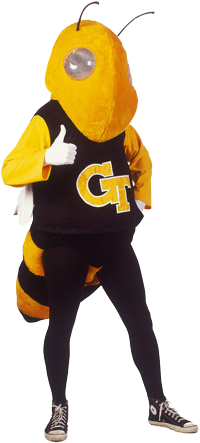 GRANTS.GATECH.EDU